Undergraduate pilot course with ROS and MiniMax: enthusiasm gained &lessons learned
Dr. Sharon Gower Small
Director Siena College Institute for Artificial Intelligence
www.siena.edu/SCIAI
SIGCSE February 29, 2012
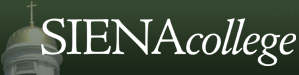 Agenda
MiniMax	
ROS challenges
Course Design
ROBOSHOW 2011
Fall 2012	
Course will be offered again
Changes to be made
MiniMax comes to life
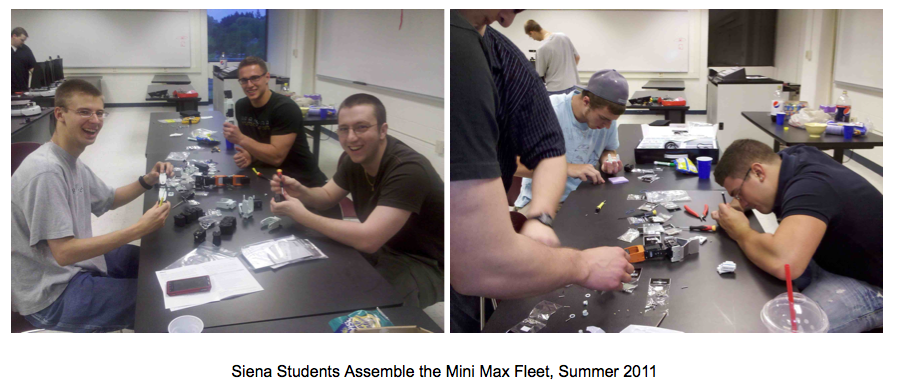 MiniMax
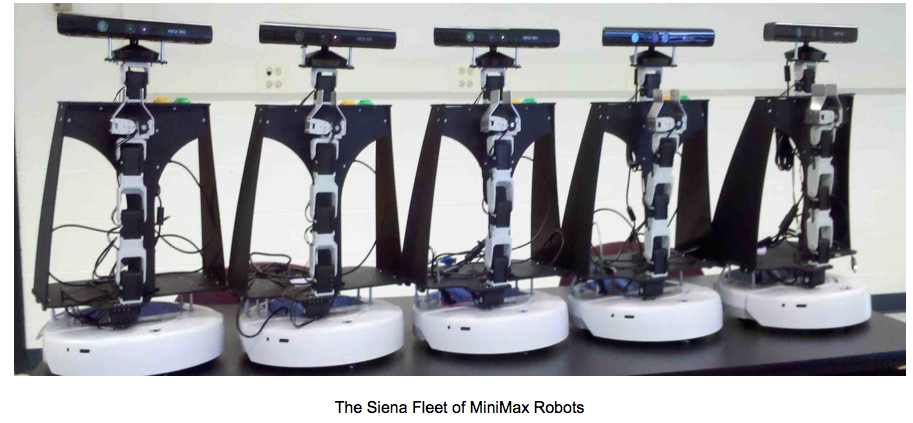 Main Challenges
Operating System
Linux was new to a majority of the students

ROS File System & Communication
Packages, Nodes, Topics, Messages, etc.
Publishing messages to a topic
Subscribing to topics

Class Size
Course Design
Very Fast Paced
Nothing -> fully functional demos in 13 weeks

Linux
ROS
Used the Online ROS tutorials
Tested their knowledge
post tutorial worksheets
applied work
Course Design
Team Projects
Teams of 4 students
Professor Selected Teams
Balanced GPA
Self Selected Projects
Team proposals
3 Project Checkpoints
Round Table Research
Individual presentations to the class
Second half of the semester
ROBOSHOW 2011
https://www.siena.edu/pages/179.asp?item=321056

http://www.youtube.com/user/SCIAIRobotics

Excellent community turnout
Student body, local media, College President and other administrators, etc.
Formal Event
Post Videos Required
Fall 2012
Limiting Enrollment

Repeat for Credit
More experienced teams take their demo further

Solve teaming issues

Ramp up faster
More upper level students
Biweekly homework assignments
Fall 2012
Repeat Round Table Research

Repeat RoboShow

Require Video

Require project documentation
Require nodes uploaded to ROS website
Fall 2012
Expand on vision capabilities

Expand on dialogue capabilities

Better arms/grippers?
QUESTIONS?